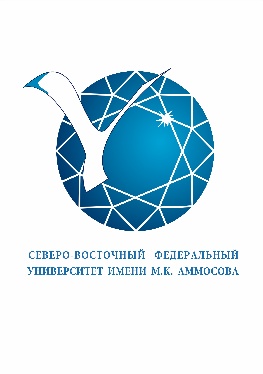 О  работе с обращениями граждан в СВФУ имени М.К. Аммосова в 2017 году
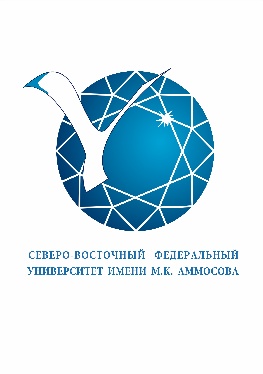 Основные вопросы в обращениях граждан в 2017 году
ВСЕГО 349, ИЗ НИХ ПРОЧЕЕ 137
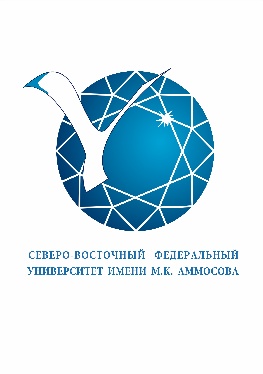 Основные вопросы в обращениях граждан в 2016 году
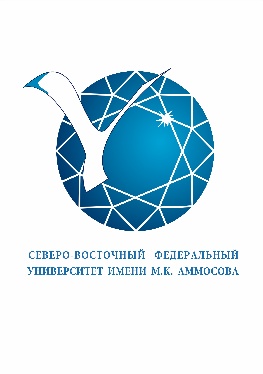 Количество обращений , поступивших в адрес ректора с 2010 по 2017 гг.
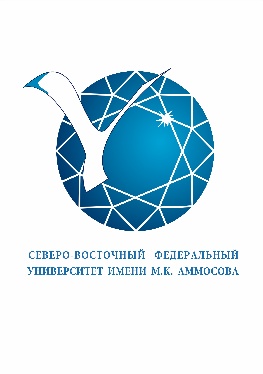 Итоги рассмотрения обращения студентов в 2017 году
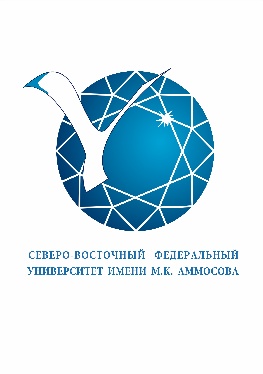 Итоги рассмотрения обращения сотрудников в 2017 году
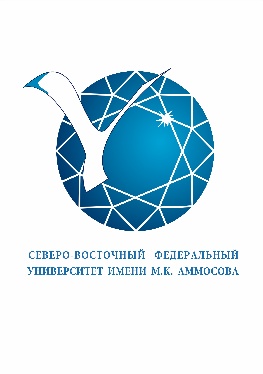 Итоги рассмотрения обращения родителей студентов
 в 2017 году
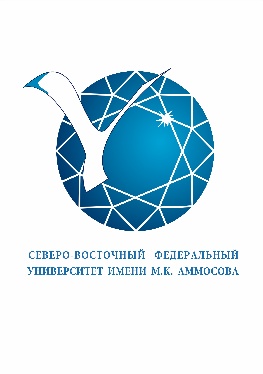 Итоги рассмотрения обращения прочих граждан
 в 2017 году
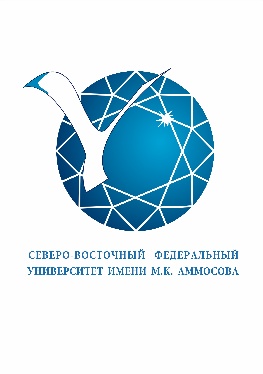 Итоги рассмотрения обращения граждан в 2017 году
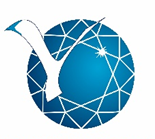 Результаты рассмотрения обращения граждан в 2017 году
ВСЕГО 349